Digital Wayfinding
University Of Melbourne Project Implementation
Andrew Selvaggi
Senior Project Manager – BI&IT, Infrastructure Services, University Services
Agenda
Project Introduction
What was wayfinding at UoM
Physical wayfinding challenges
An ever developing campus and precincts
Project discovery
Impact of campus changes
Project scope
Project Promotional Video
Real life challenges of digital wayfinding
Digital platform selection process
Integration & Data Quality
Leveraging existing infrastructure 
How UoM uses the mapping platform
Operational Administration
The future for Wayfinding at UoM
Implementation Student Video
Questions
2
What was used for wayfinding at UoM?
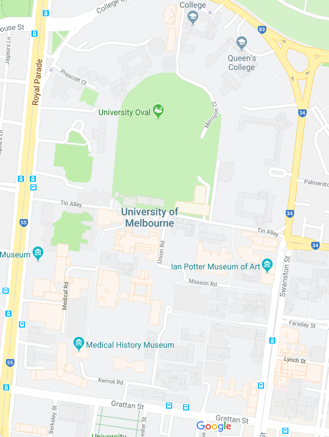 Static downloadable PDF maps
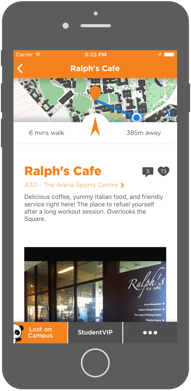 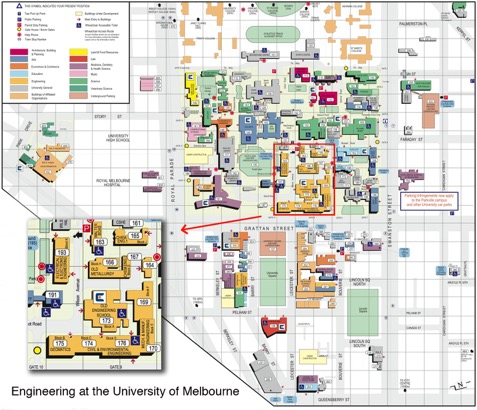 Common mapping platforms
Lost on Campus app
3
Physical Wayfinding Challenges
With 2 campuses in the heart of the Melbourne CBD, construction and infrastructure projects present challenges for foot traffic flow and overall student and staff experience.
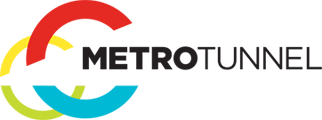 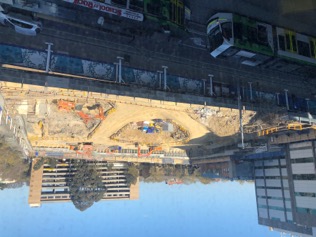 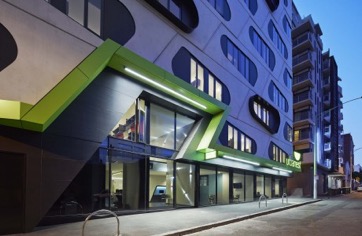 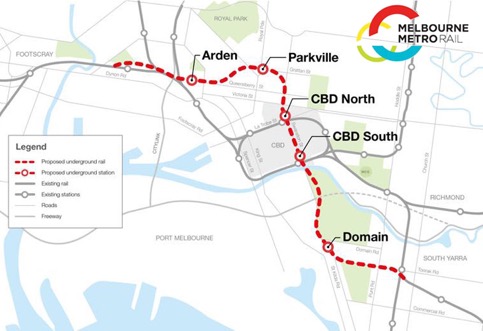 Student Accommodation (Parkville/Carlton)
Melbourne Connect (Parkville)
Construction in the City of Melbourne proved to have a major impact on how our students commute to Campuses and presented challenges in offering a comfortable campus user experience.
Parkville & Domain Metro Tunnel Stations
4
Ever Developing Campuses & Precincts
At any given point in time UoM has a large number of refurbishment and new building projects along with Major campus precinct developments. How do we navigate our students and staff safely along with providing a seamless user experience?
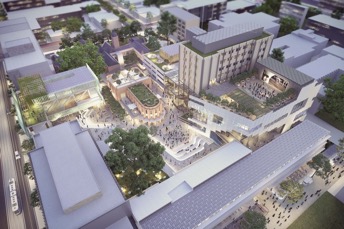 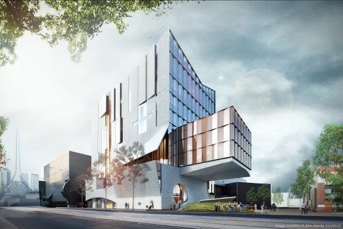 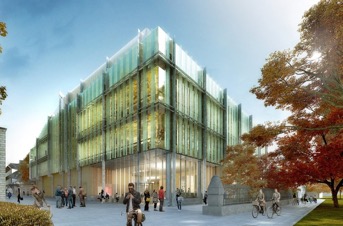 Western Edge Biosciences (Parkville)
New Student Precinct (Parkville)
VCA- MCM (Southbank)
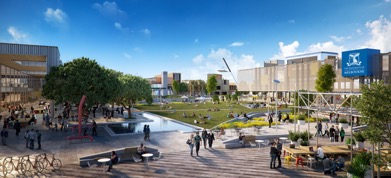 Large numbers of students and staff have to be decanted into other locations, sometimes across campus and or across campuses. Large disruption project like this present an opportunity to use technology where physical wayfinding cannot keep up.
5
Engineering Campus (Fisherman's Bend)
Project Discovery
The project idea was brainstormed by the University Services Space Management team Lead by Jon Peacock – Director, Space Management & Property Leasing. Along with Jade Germantis – Program Manager, Spatial Analytics. With the overall goal to be able to navigate Students from point A to point B.
Project Initiated in October 2017
During the discovery period the core project team volunteered at Stop1 during O-Week as “wayfinders” to see the issues and challenges faced by new and returning students. 
A staff and student user group was formed to gather the ideas and honest feedback on the current state of wayfinding. 
During this process it became clear that while physical wayfinding wasn’t enough.
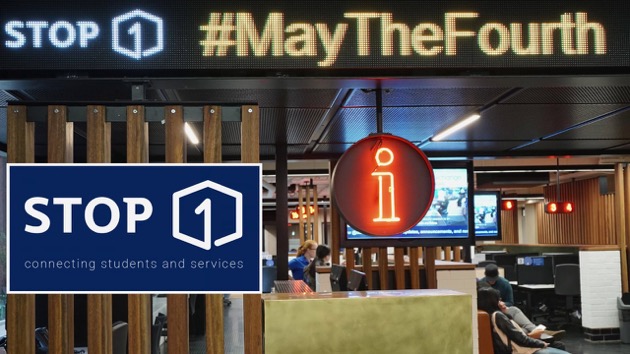 6
Stop1 Student Services (757 Swanston Street, Parkville)
“The University of Melbourne is like a suburb without Google maps” – student wayfinding user group
Impacts of Campus Changes
The number one issue student presented to the project team during the discovery phase was trying to find where they needed to go IF their usual route was blocked.
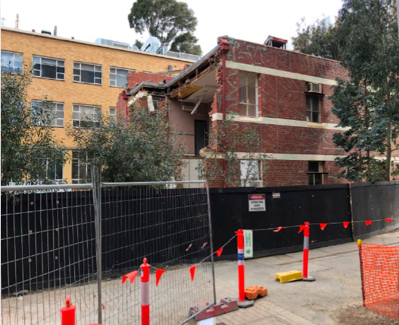 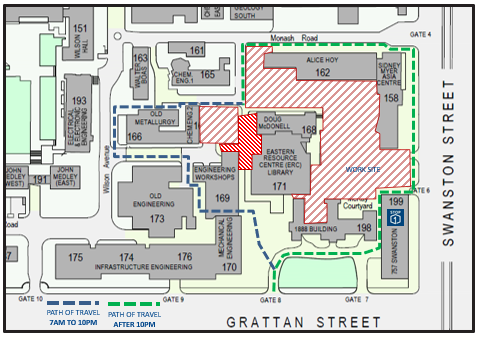 Physical wayfinding printed out (Parkville)
Hoardings & temporary closures (Parkville)
A consensus amongst the user groups was; while there is signage and temporary printed posters, being presented with a blocked path and a detour is more frustrating than being presented a different path before hitting the road block.
8
Project & Product Scope
From the discovery a clear project scope was defined.
A digital mapping platform to be able to navigate users from point A to point B on a map including DDA routes
The ability to be able to update, open, close and create new pathways on a near real time basis. 
Make all common University of Melbourne amenities, class rooms, lecture & performing theatres, retail outlets, meeting rooms and exam venues searchable.   
Integrate platform with spatial data systems with mapping platform for accurate room and building names.
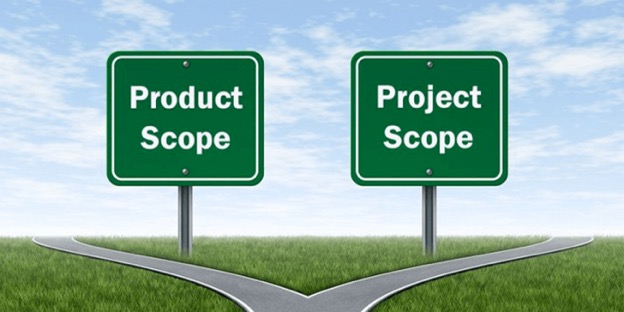 Digital Wayfinding Platform
9
Project PromotionalVideo April 2018
Identifier first line
Second line
Produced by the UoM Change & Communications Team
Technology Challenges for Wayfinding
GPS and mapping technologies have come a long way over the last 20 years. However, in a city environment where GPS signal is inaccurate and indoor positioning is unreliable, this presented a number of challenges to the Project and Enterprise Architecture team when looking for a product.
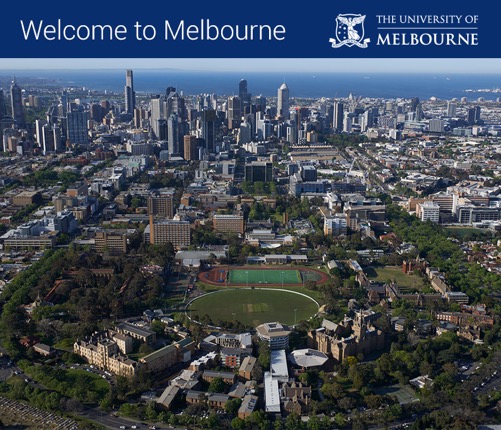 Finding a solution that used both GPS positioning and WiFi or Bluetooth positioning. 
A platform that offers flexibility to update, add or delete: 
Roads & Pathways
Buildings, floors, rooms
Points of Interest

SDK’s and developer API’s that allows UoM to customise the look and feel of the solution.
12
Sky view (University of Melbourne, Parkville)
Selection Process
A large number of enterprise and boutique vendors offer outdoor and indoor wayfinding solutions.
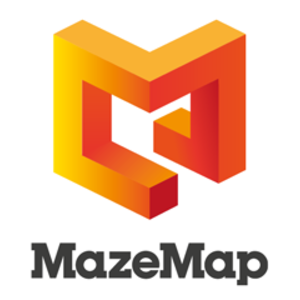 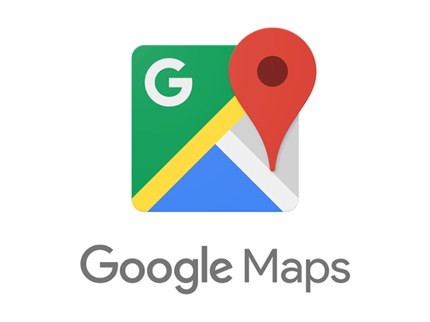 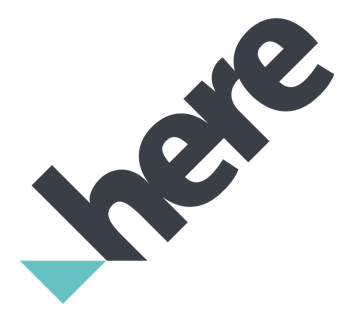 Open Source Street Map foundation
13
Integration & Data Quality
The University uses a number of commonly used spatial management systems including, Archibus, SISfm and Meridian.
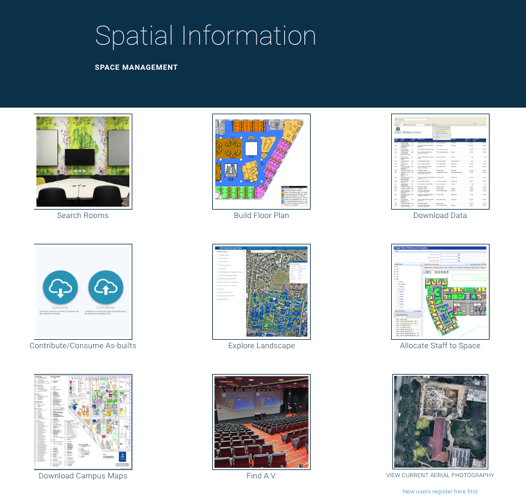 Leveraging the University of Melbourne's Enterprise Integrations Services, data from these systems is sent to Mazemap on a daily basis for and delta changes made to source data.
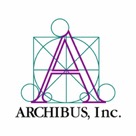 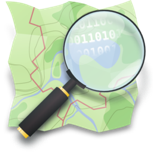 POI’s for amenities close to campus are pulled from Open source street maps API’s  and integrated with UoM Wayfinding
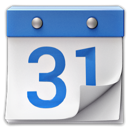 Temporal POI’s such as pop up events, open day locations, market stalls, concerts, club and society sign ups have a UoM developed online portal to add or remove these POI’s.
14
UoM Spatial management landing zone
Application integration with API’s & Java
It was important that the Mapping platform enabled developers to customise the look and feel of the platform, for UX and branding requirements.
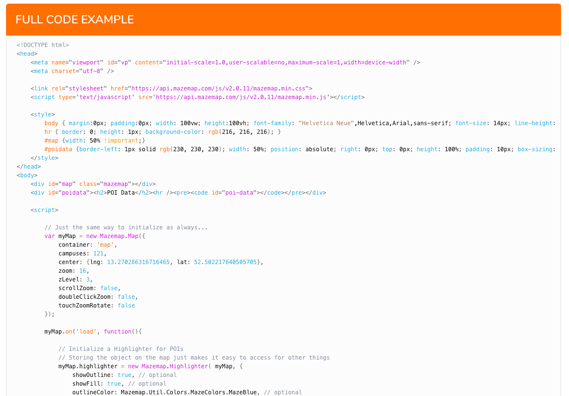 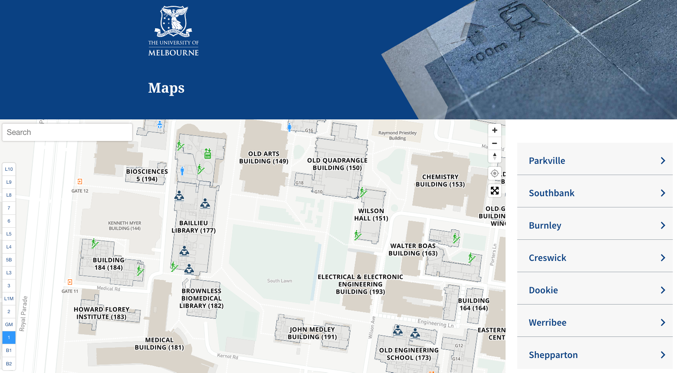 Maps.unimelb wayfinding site
Mazemap API and Java code examples
15
Leveraging Existing Systems
Outdoor Wayfinding Technologies
Data Enriched Spatial End User Systems
Indoor Wayfinding Technologies
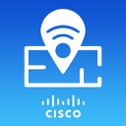 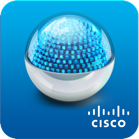 Access Point
GPS Satellite
Mobile interface with ‘blue dot’ indoor navigation
Location trilateration
Location trilateration
Location triangulation
Location triangulation
Access Point
Location trilateration
Location trilateration
Location triangulation
Location triangulation
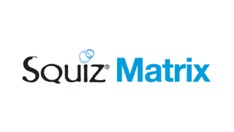 Location trilateration
Location trilateration
Location triangulation
Location triangulation
Access Point
GPS Satellite
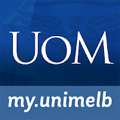 Cisco CMX Infrastructure
Interactive Digital Kiosks
Web interface for planned routing
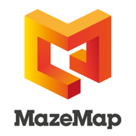 Digital Wayfinding Platform and SDKs
GPS Satellite
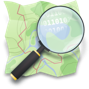 Building location and 
space information
Public transport timetable
Floor plans
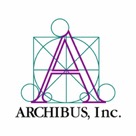 Spatial Data Enrichment Platforms and APIs
16
Public Transport Victoria ( PTV)
Meridian
Archibus
Operational administration
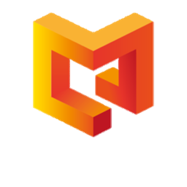 17
Spatial Management Internship Program
Ensuring the wayfinding and mapping capability operationally is always being iterated and enhanced UoM space management in collaboration with the Digital Wayfinding Project have commenced semester based Spatial Management Internships program with digital mapping and wayfinding.
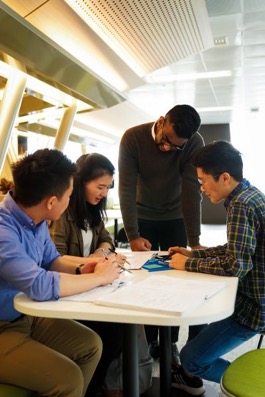 Engineering & Science students can volunteer for 25 course credits in the Spatial Management Internship Program. Students integrated into the wider UoM Space Management team and are offered opportunities in Spatial Systems and wayfinding administration
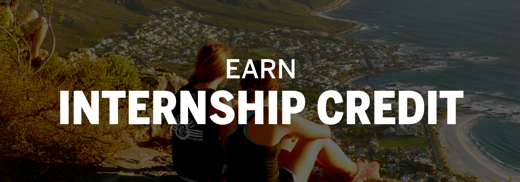 Students earn spatial management course credits
18
Internship Program UoM
The Future for Wayfinding at UoM
Phase 1 of the digital wayfinding project was a complete ground up implementation of a digital mapping and wayfinding capability at the University of Melbourne. Future uses of the capabilities are being explored for future phases.
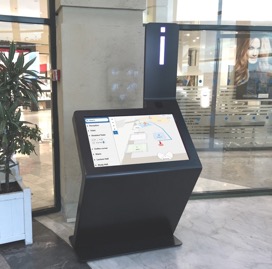 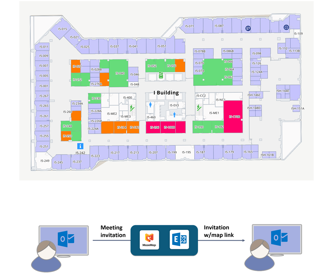 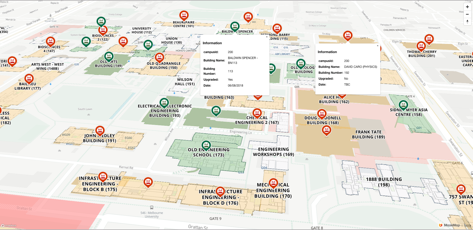 Hardware Visual Management
Meeting room booking & visualisation
Digital Kiosks
20
Subtitle
Identifier first line
Second line
Identifier first line
Second line